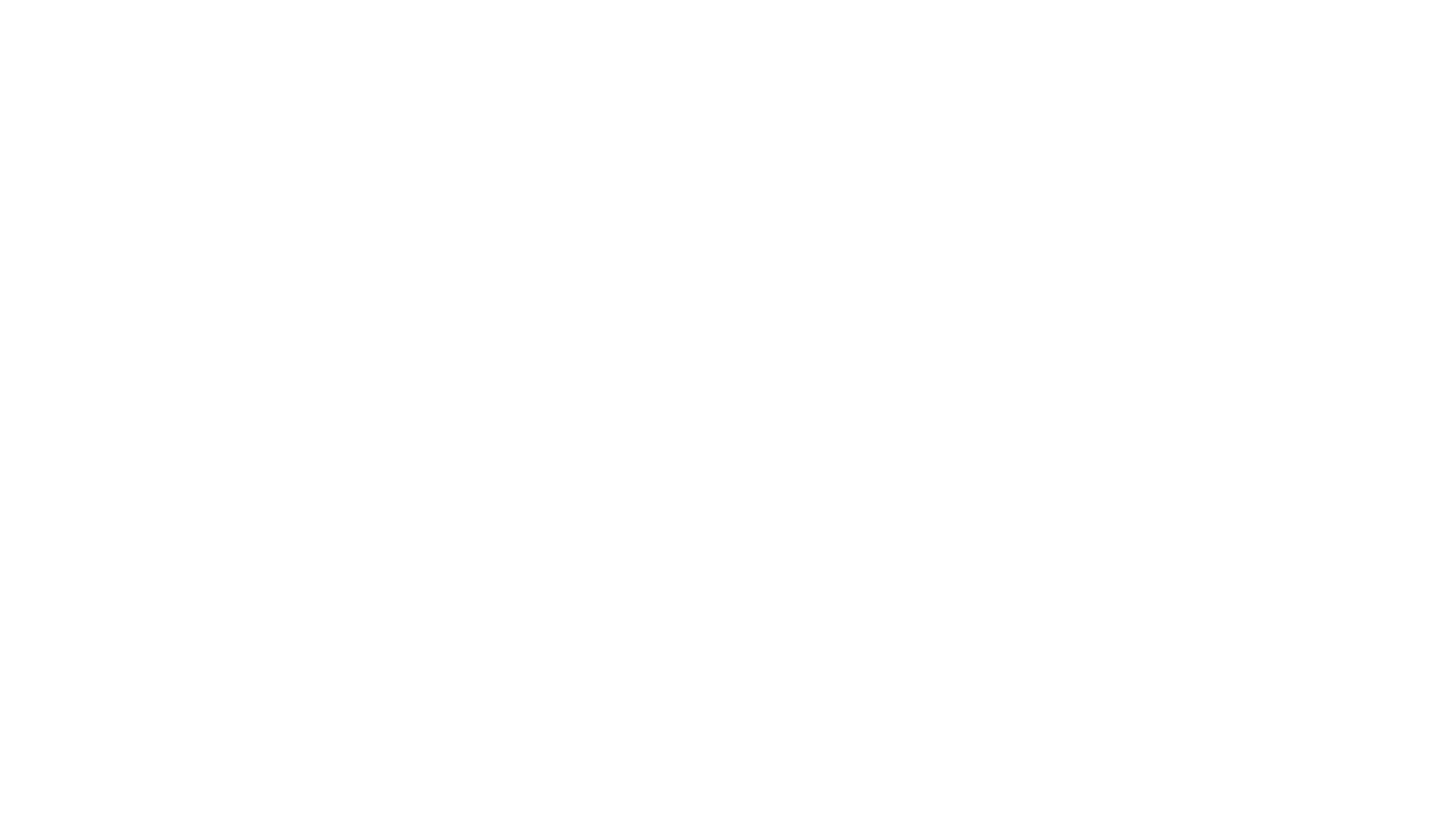 Punishment
Aversive stimuli can also affect operant behavior when given noncontingently
That is, a targeted behavior neither produces nor prevents the punisher

When aversive stimuli occur independently of responding.

Most famous example is conditioned emotional response (CER)
Aversive but not contingent?
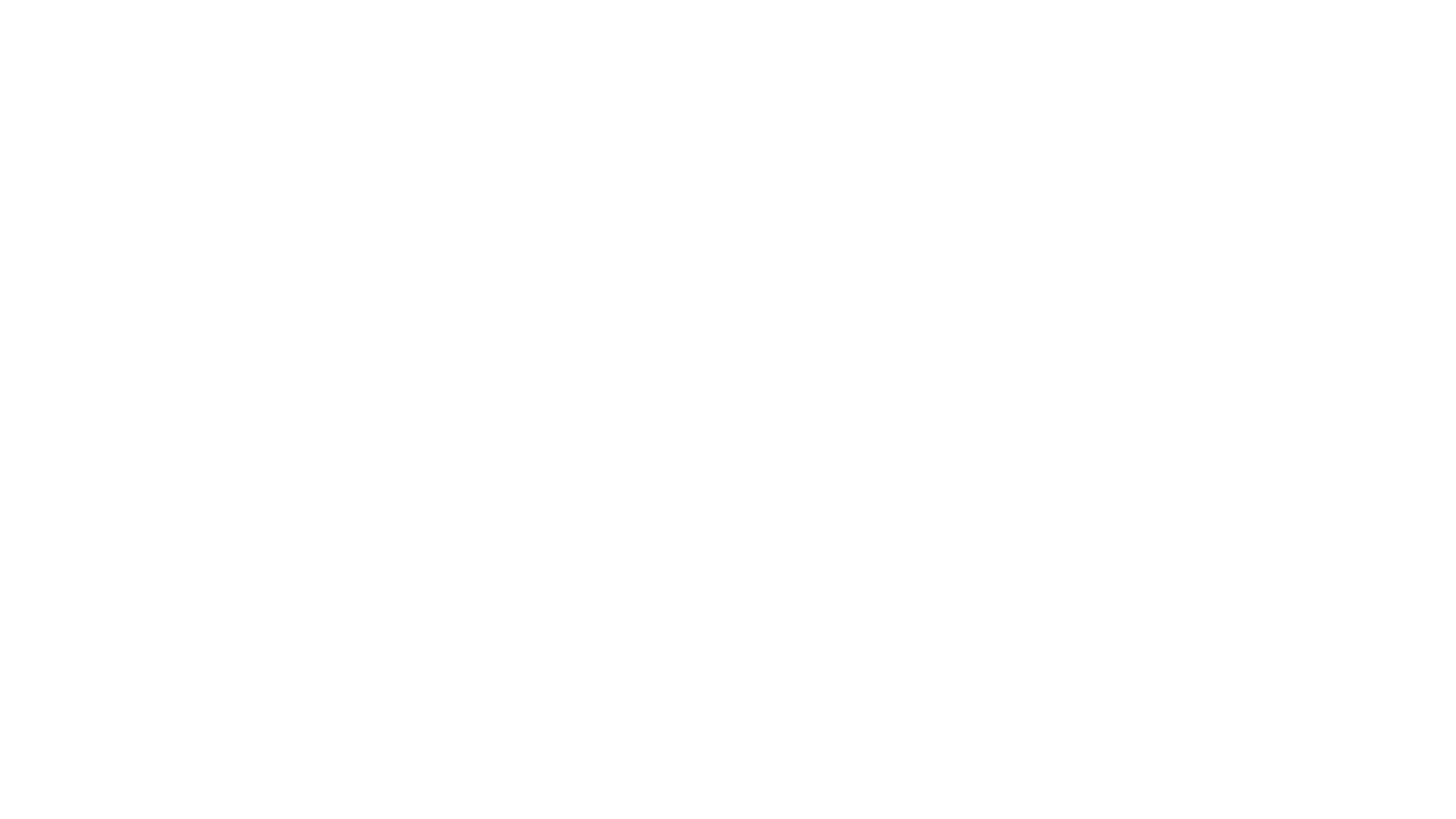 Conditioned Emotional Response (CER)
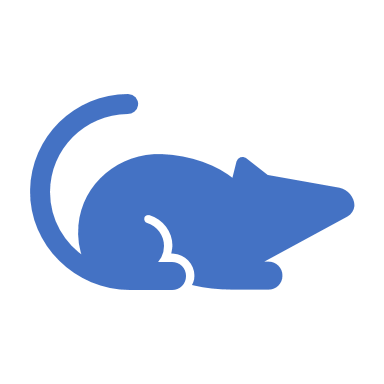 Basic set up:
Rat must lever press to obtain food. 
Rat receives periodic pairings of tone with electric shock. (tone signals the shock)
Rat eventually press lever at a lower rate when tone is on than when it is off.  

Phenomenon is called conditioned suppression or conditioned emotional response (CER; Estes & Skinner, 1941).
Why are CER’s important?
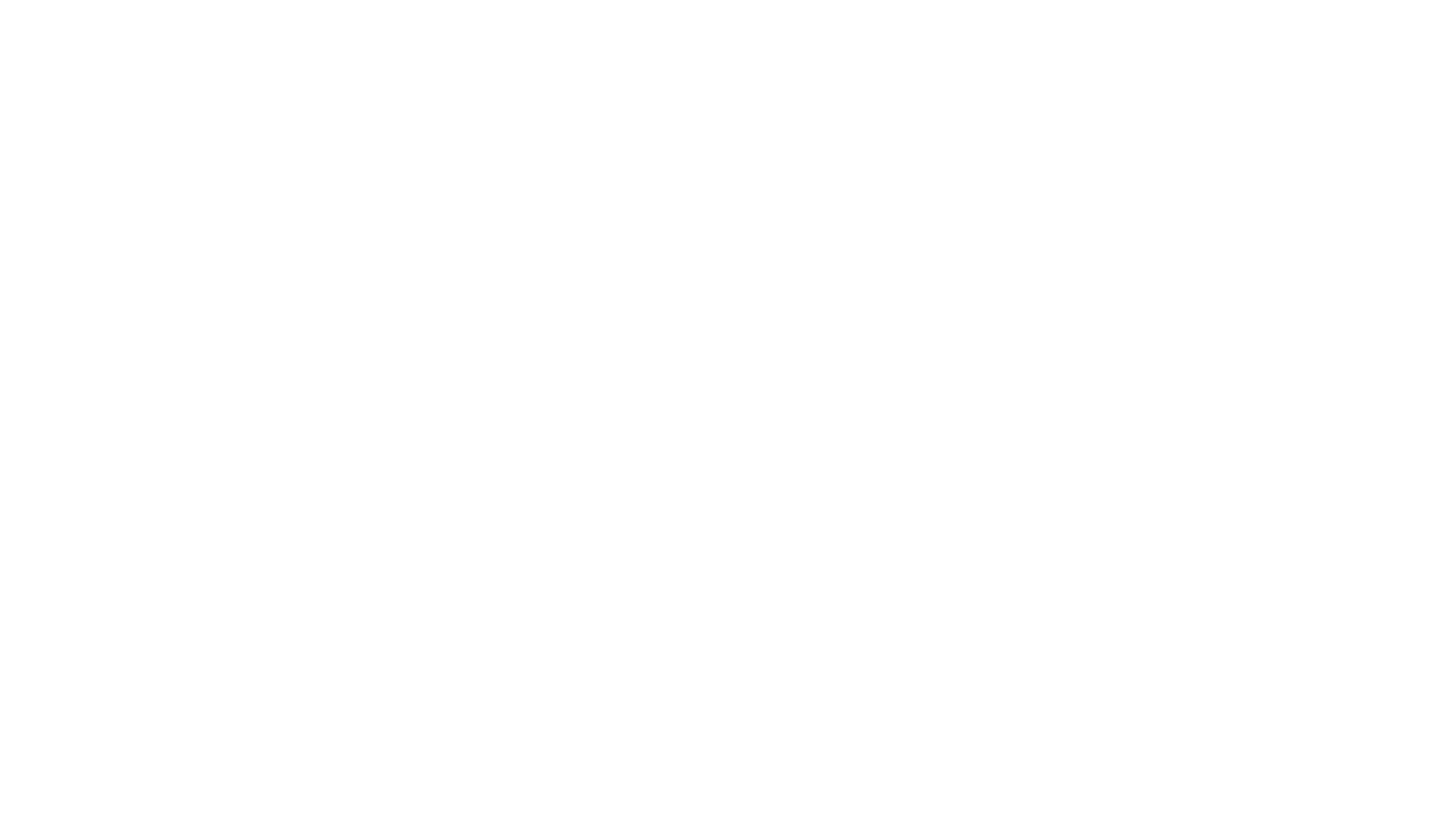 Is all we learned about positive reinforcement true, in mirror-image form, of punishment?  
Yes and no.
Are some additional characteristics of punishment

Any operant punishment situation is really a punishment plus reinforcement situation.
Just like any reinforcement situation =Sr + P
If get punished, don’t get the reinforcer.
If get the reinforcer, don’t get punished.
Parameters of Punishment
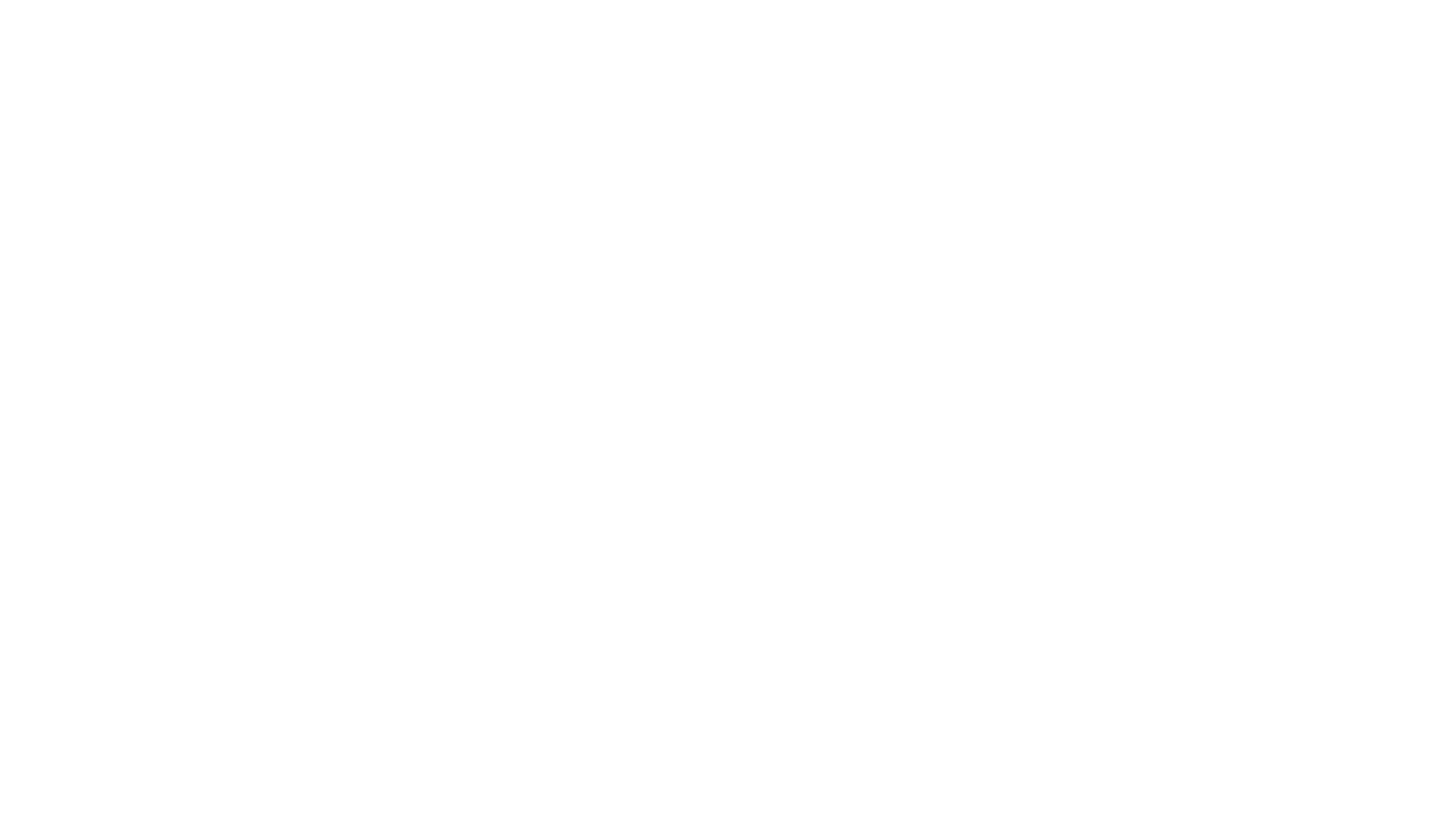 For punishment to suppress operant responding, responses must already be occurring with some frequency.  

For responses to occur, they must be producing reinforcement.  

So, effect of punishment reflects interaction of two contingencies--reinforcement and punishment.

Jointly operate in most situations.
Punishment + Reinforcement?
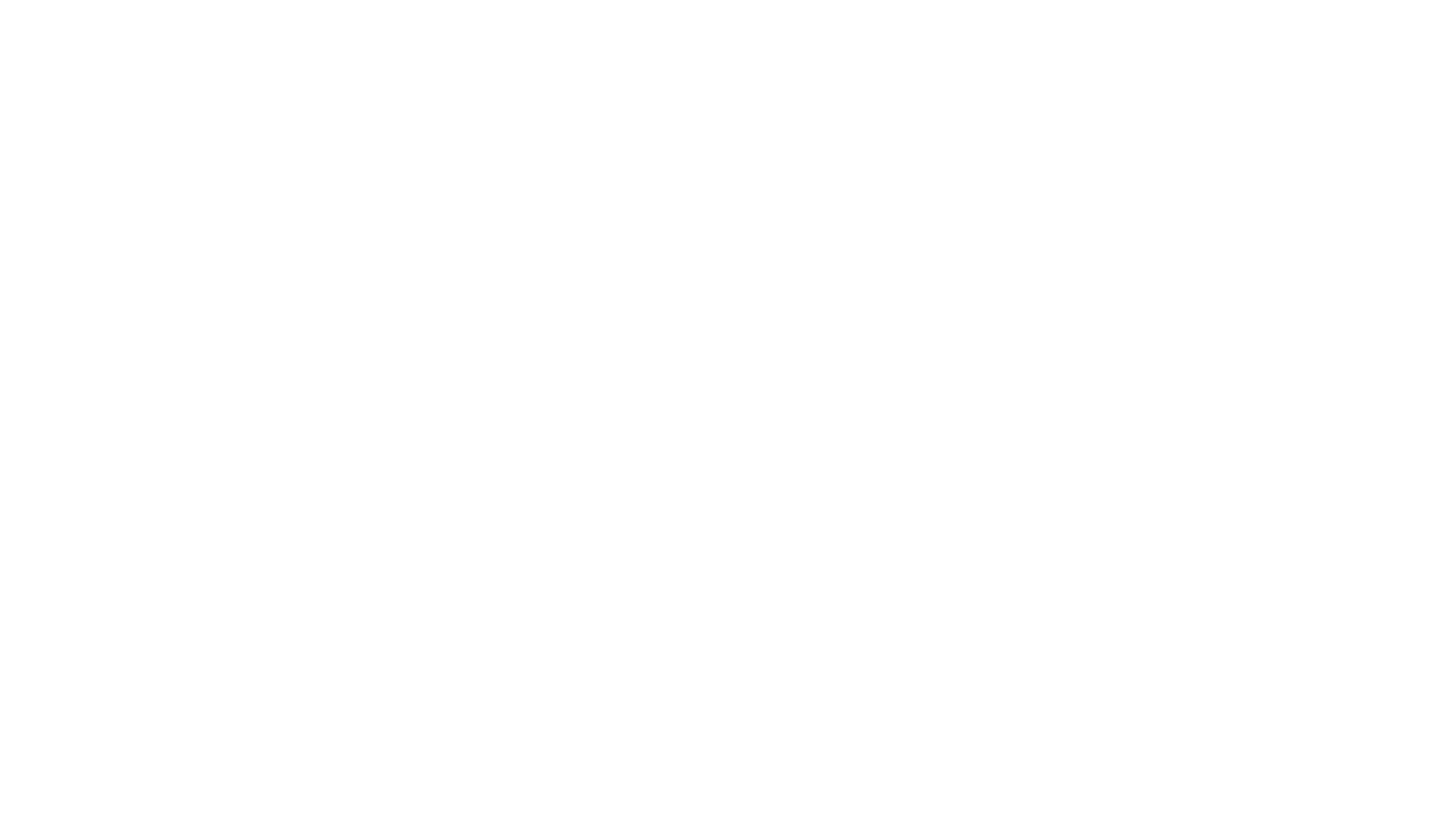 Punishing only reinforced response is often not an effective procedure.
Suppresses many responses
Doesn’t provide a “replacement” response

If you give organism an alternative, unpunished route to reinforcement, then effects of punishment are enhanced.

Always shape an incompatible response!
A response that is the opposite of the inappropriate response
E.g., punish getting out of seat but reinforce sitting in seat
Punishment  Effectiveness
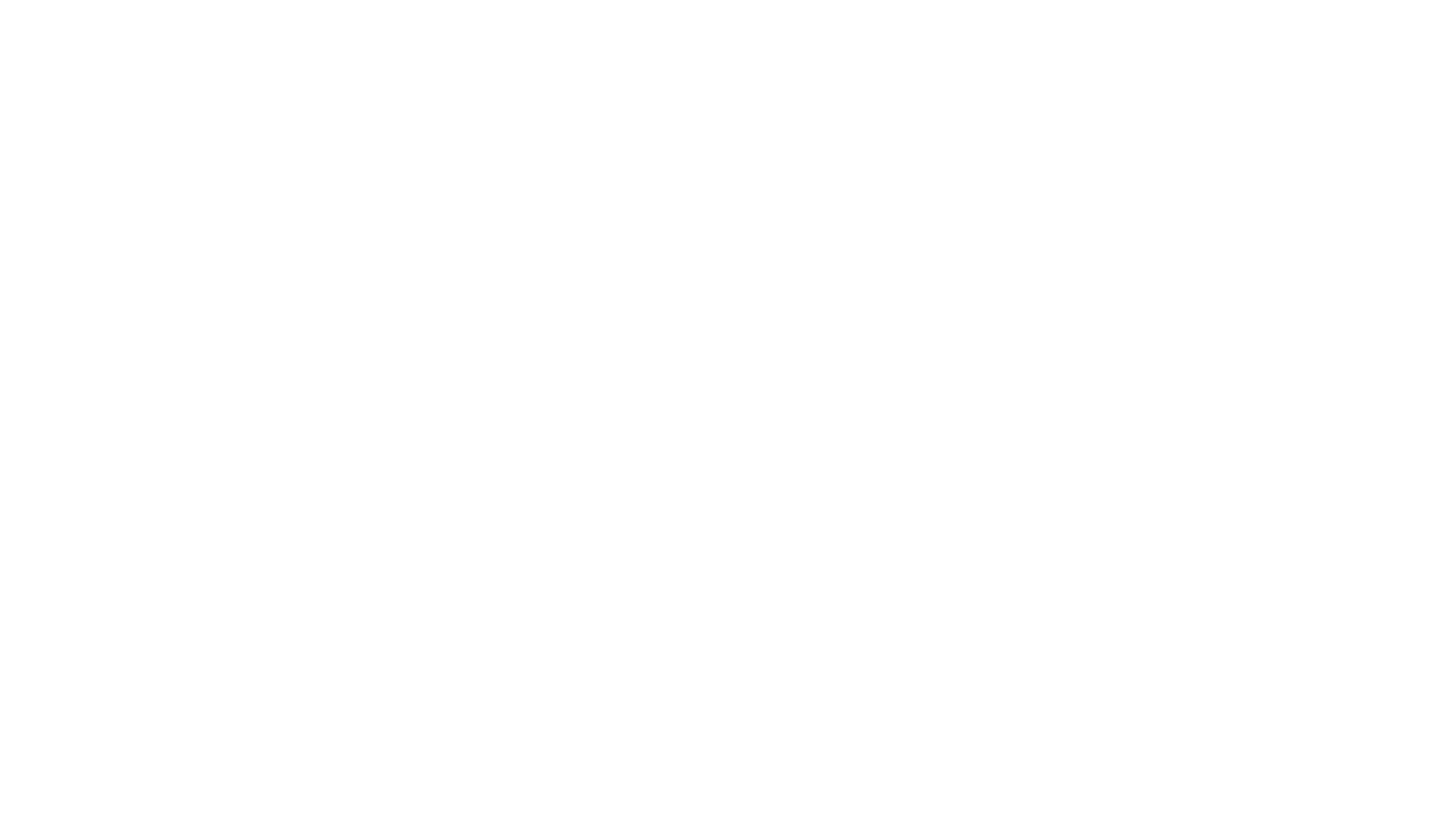 As intensity of punishing stimulus increases, degree of suppression increases.  

If very intense shock is used, then suppression may be virtually complete. 

Partially due to physiological effects; partially due to contingency effects
Punishment Intensity:
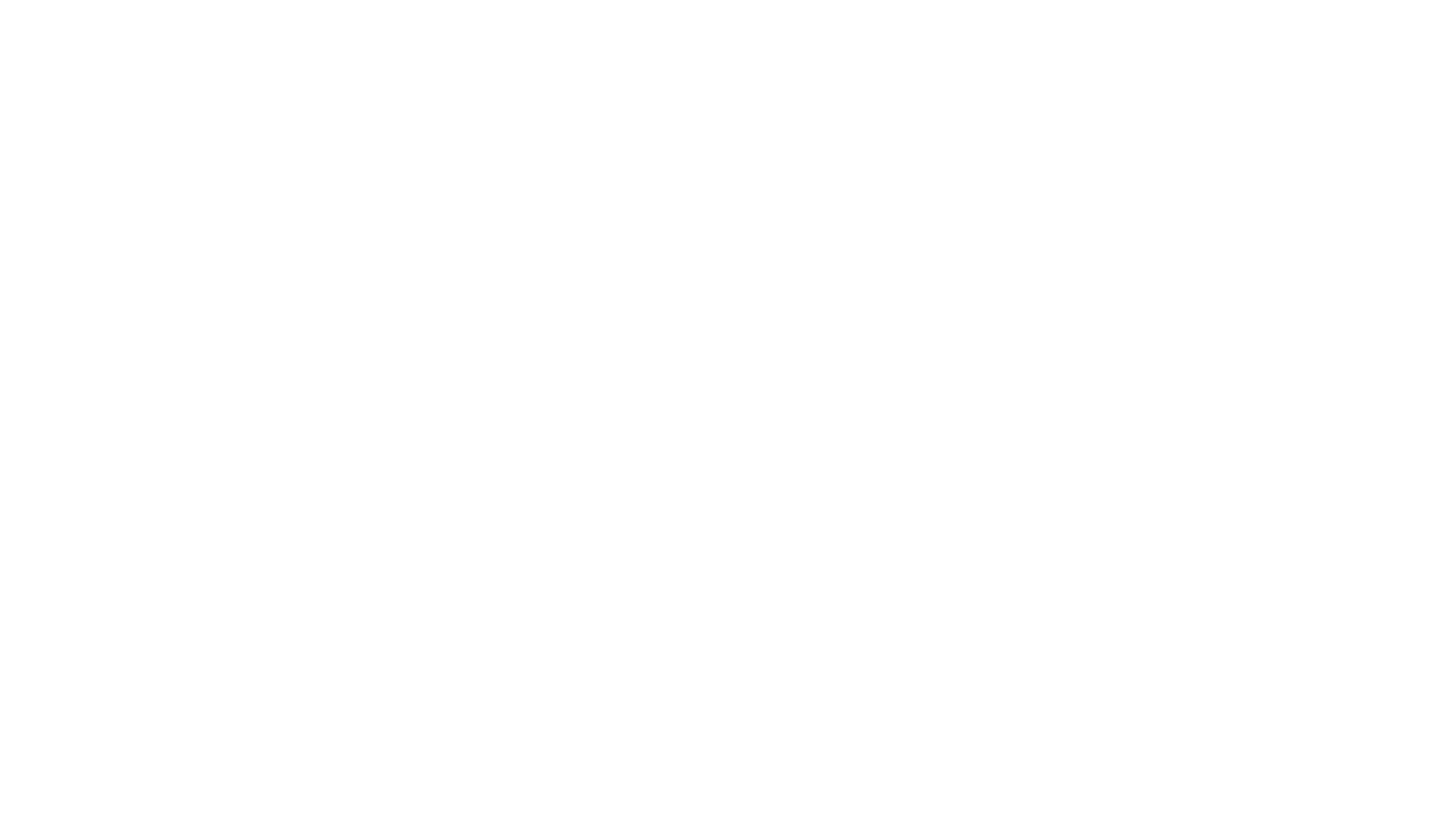 Experience with the punisher is important
Inever experienced shock, don’t know it hurts!
Punishment effects are relative: What has been prior experience and how is the punisher COMPARED to previous punishers?


Lots of research showing this:
Suppressive effect of intermediate shock intensity depends on animal’s past experience with shock.  

If animal has experienced intensities going from mild to intermediate, then there will be little suppression.  

If animal has experienced intensities going from severe to intermediate, then there will be substantial suppression.
Role of past experience!
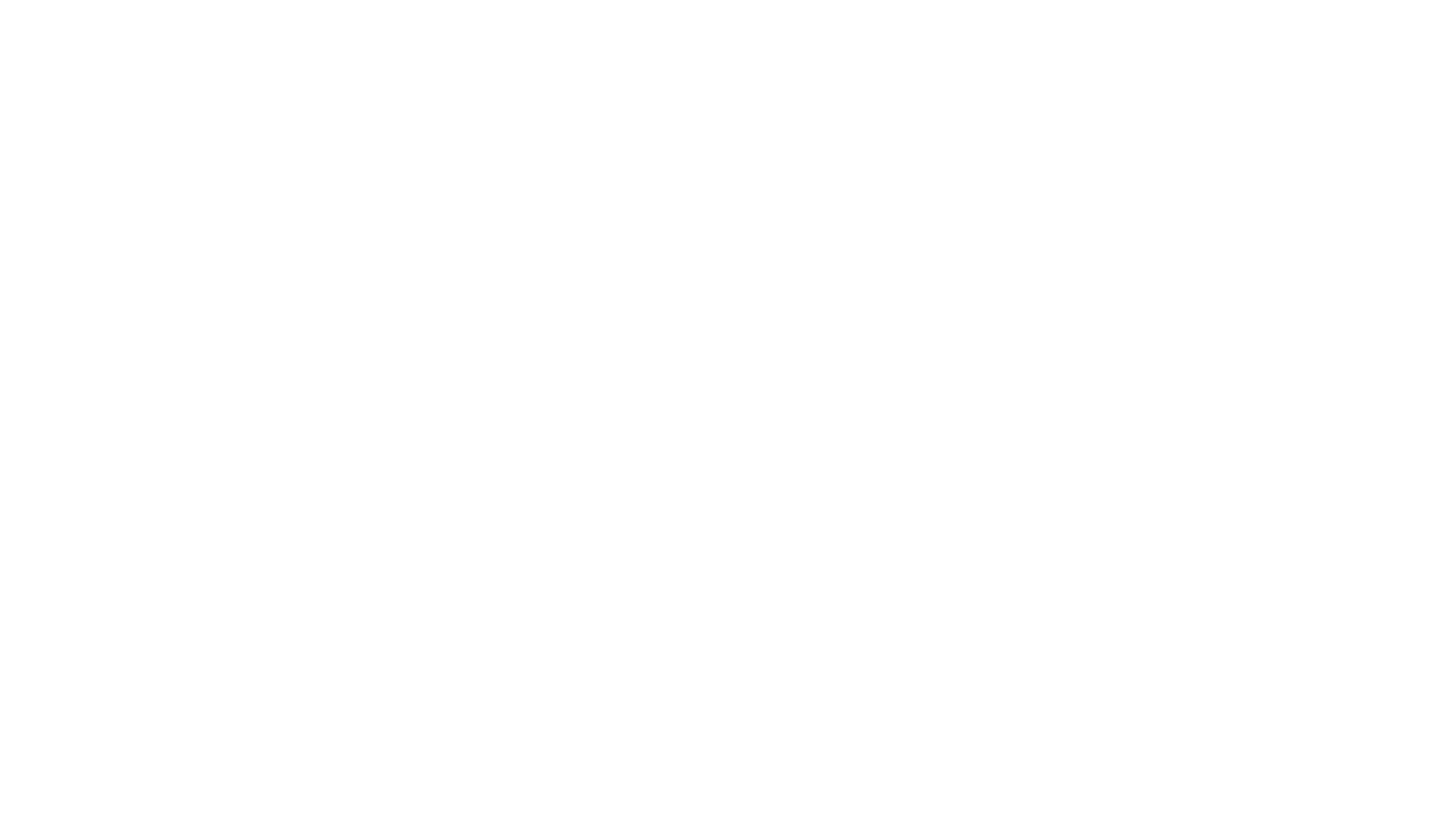 For punishment to be maximally effective, it must immediately follow operant response. 

As delay interval between response and punishment increases, amount of suppression decreases.

Too many other behaviors can occur between R and P; contingency not as effective when initially using P
Immediate is Best!
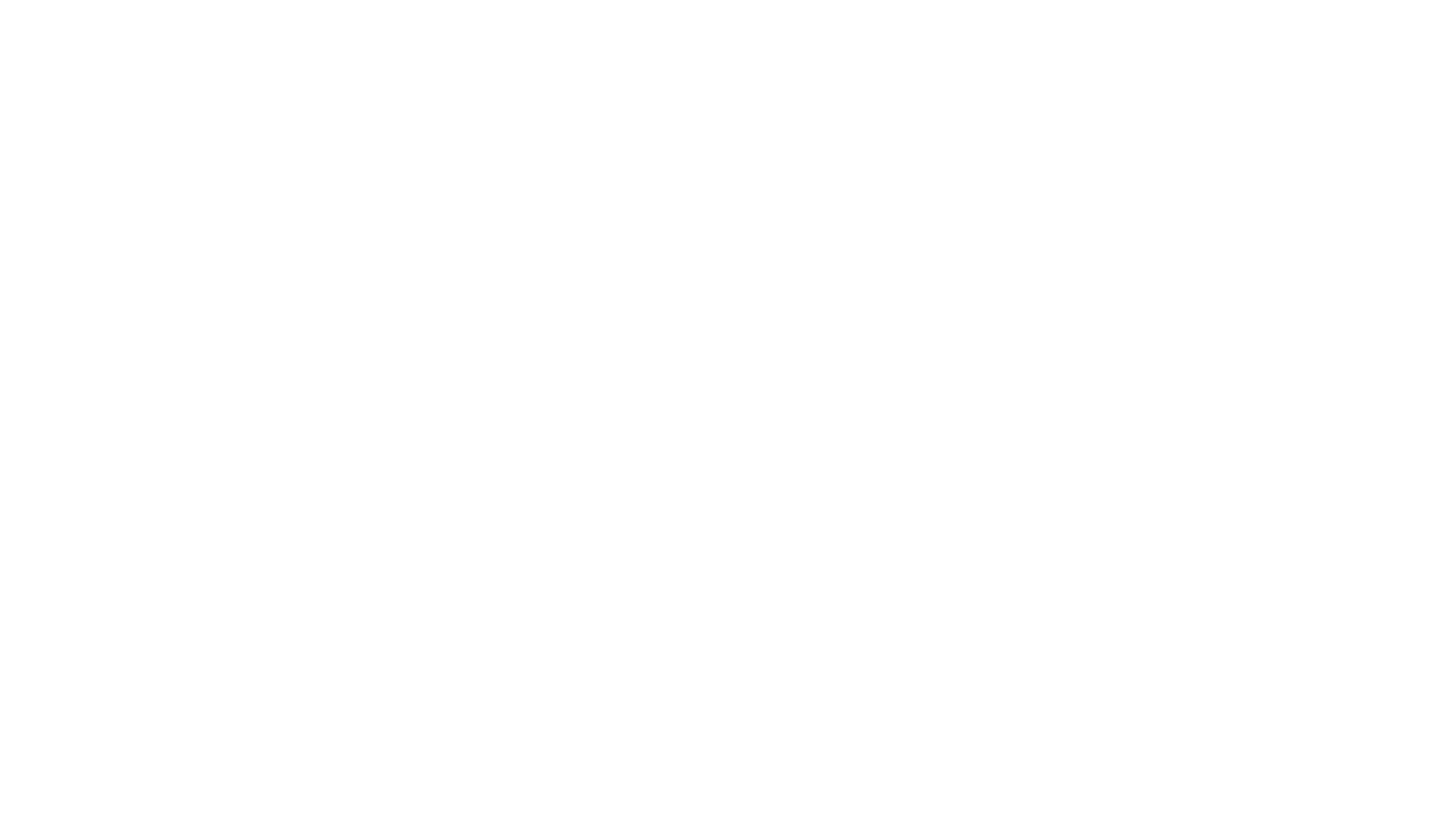 Initially: Should be certain and follow each operant response.
Probability of punishment should be 1.0
When responses are punished intermittently, effectiveness of punishment procedure is reduced.

Can shape towards partial schedule of punishment

Is this different than what observe with reinforcement? Think about it!
Probability of a punisher
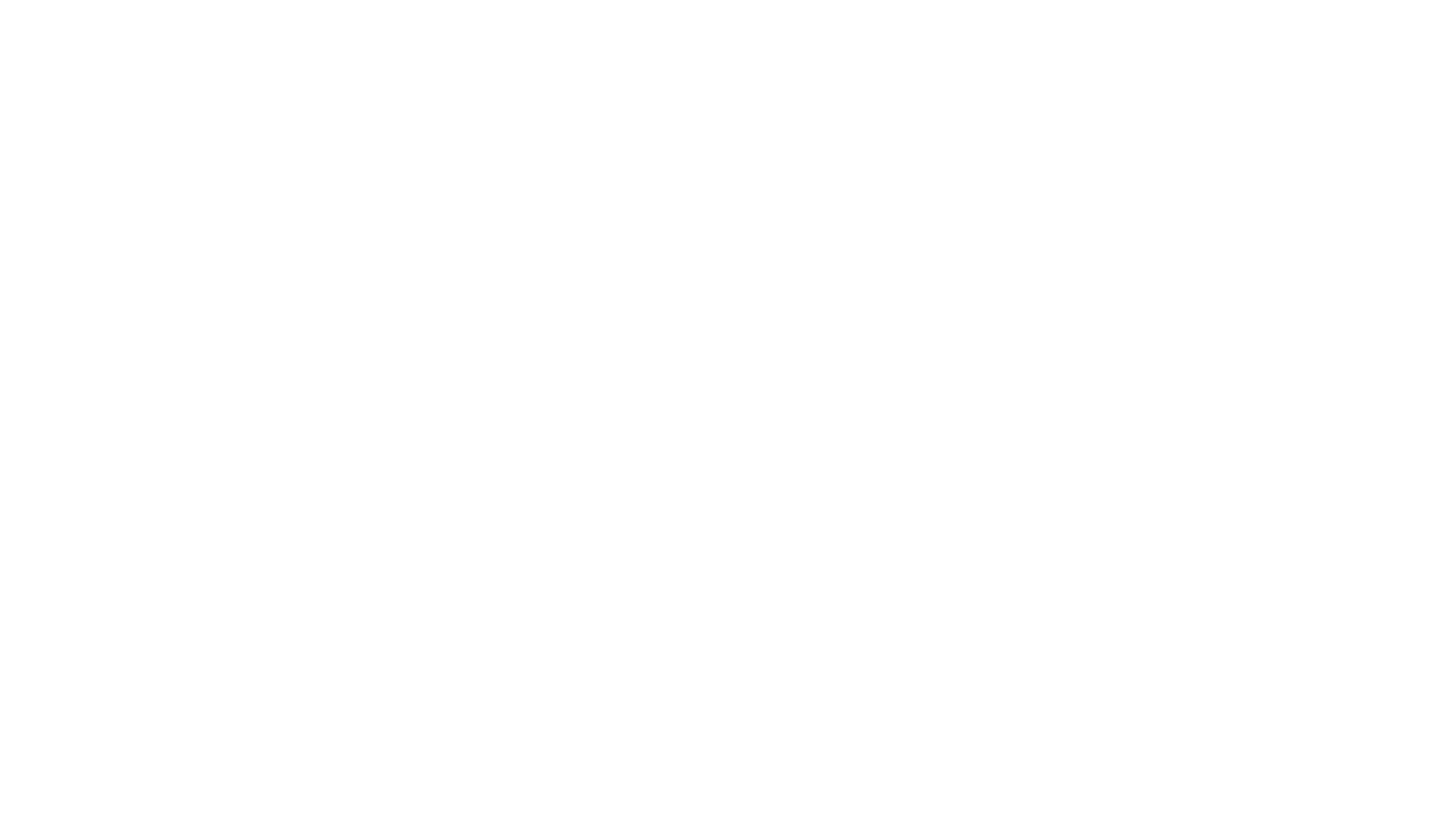 When punishment is discontinued, suppressive effects on responding ARE not permanent

The rate of responding after punishment is discontinued will 
Not only recover 
But briefly exceed level at which it was occurring prior to punishment
Opposite of extinction burst
Is this really surprising?
Recovery from Punishment: Extinction
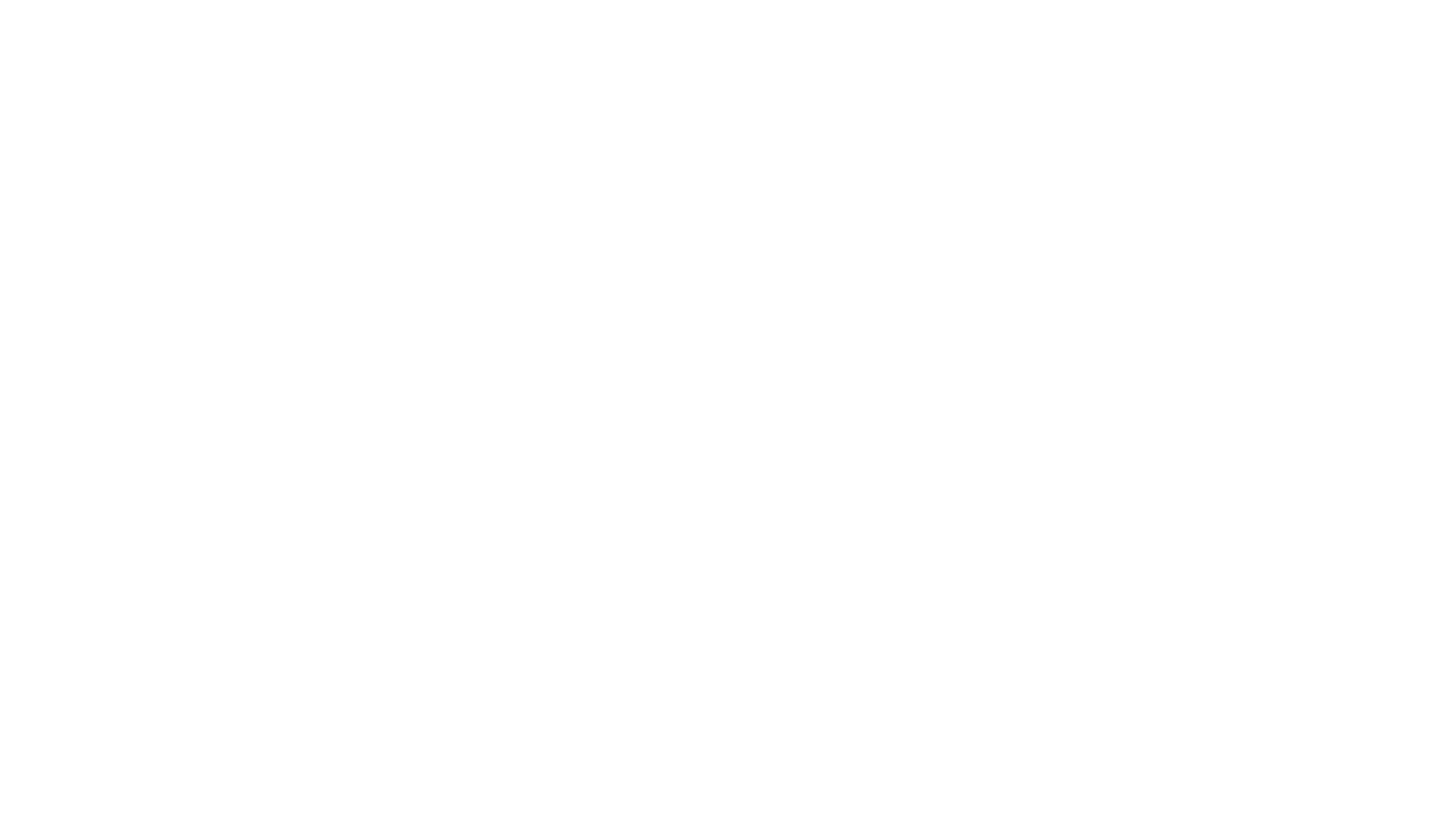 Unconditioned punisher: stimulus whose presentation functions as punishment without having been paired with any other punishers.
Innate
Biologically relevant
Still, all organisms not respond the same!

Unconditioned punishers will suppress any behavior that precedes their onset.

Again, is this similar to reinforcement?
Unconditioned Punishers
How are Conditioned Punishers different?
Extinction of Conditioned Punishers
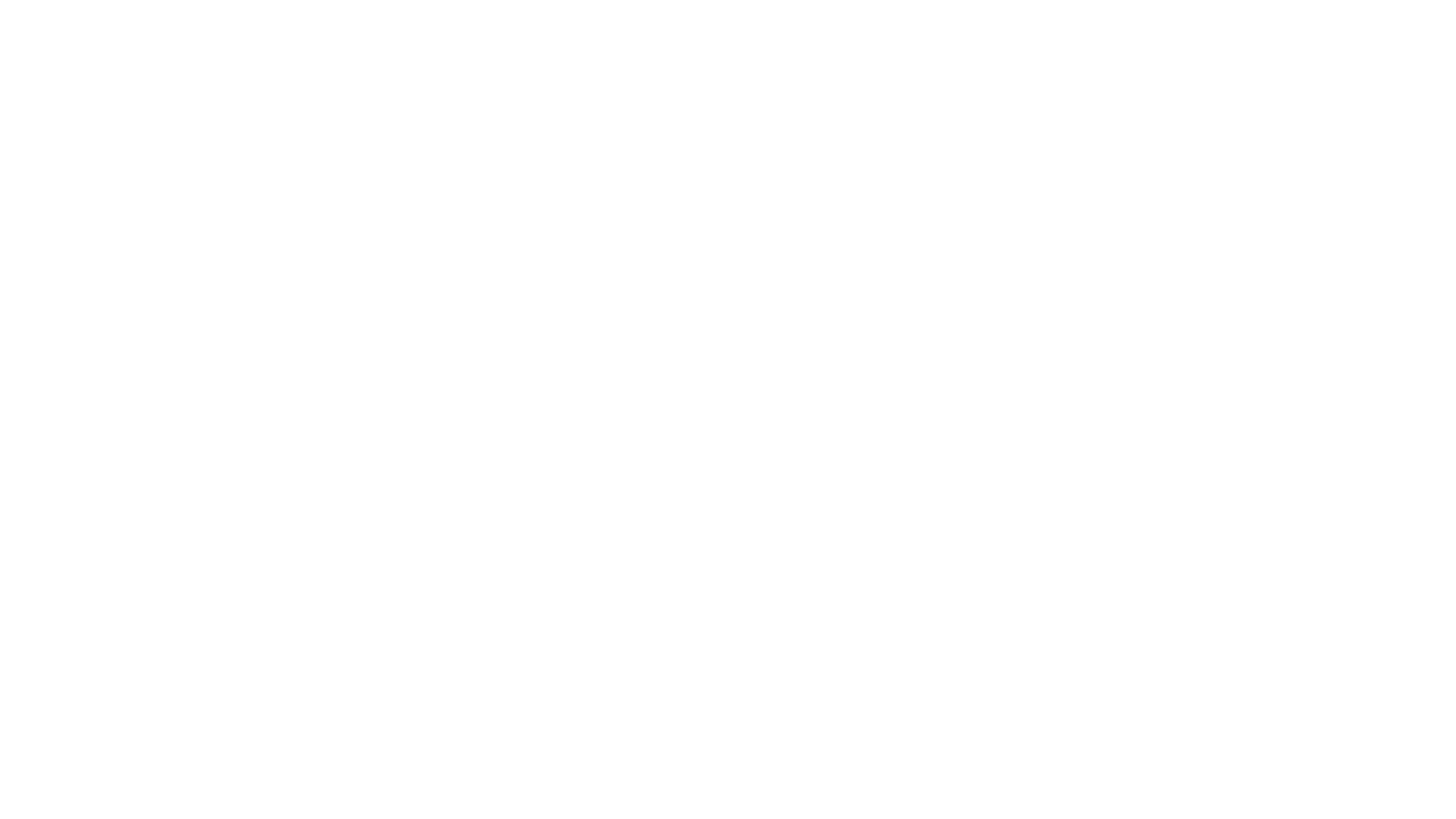 Generalization and Discrimination
Other factors influencing effectiveness of punishment:
Punishment can lead to Aggression
Punishment and Aggression
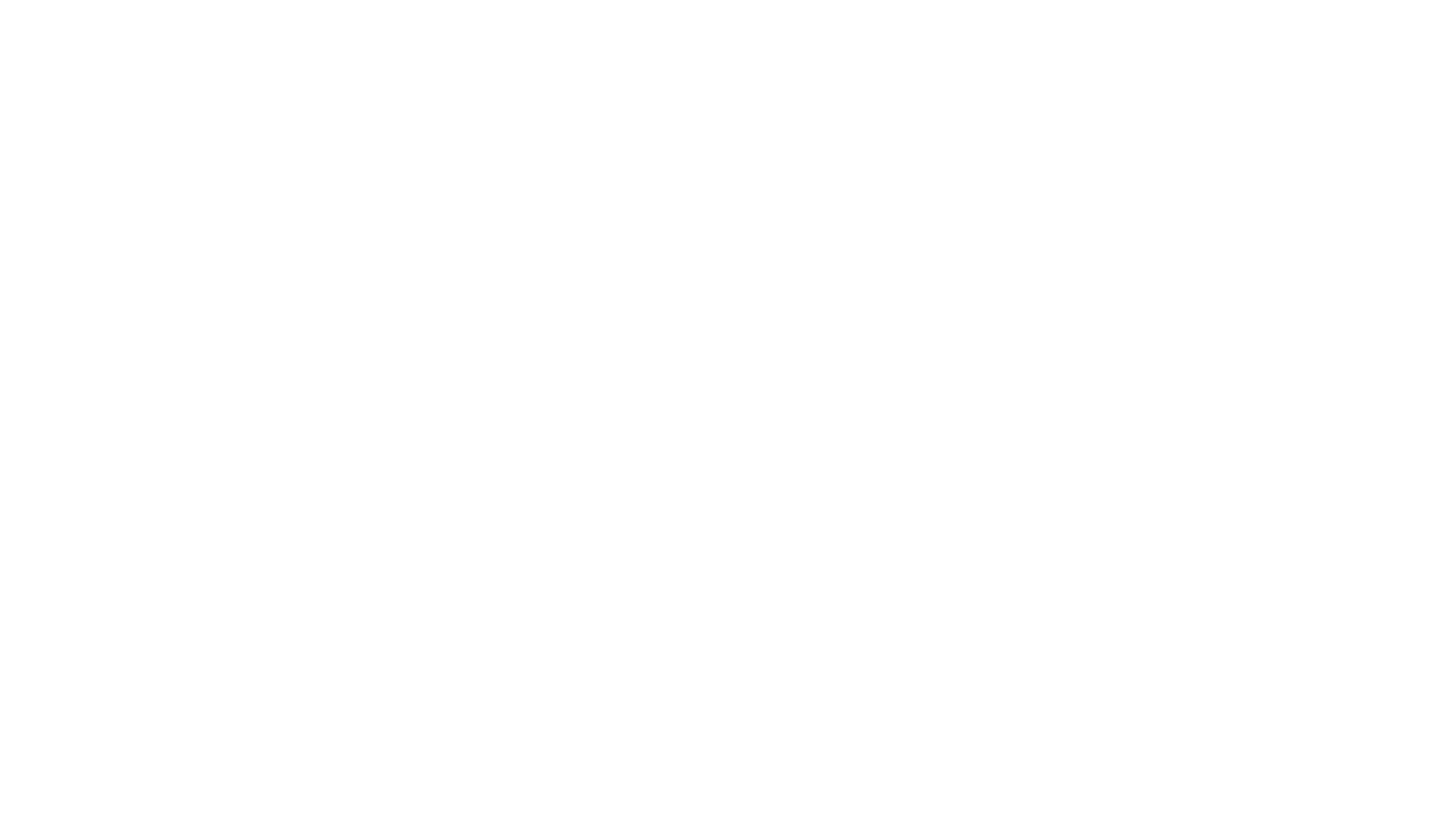 Yes, by definition it is a negative punisher
Losing the opportunity to get reinforcement from many other sources
Again, to be effective, must really isolate so can’t get reinforced.

Time out is not isolation
Time out is brief, focused and contingent
Isolation is of long duration, often noncontingent, and often not effective.
Is Time Out a Punisher?
Rules for Using Time-Out
Negative Punishment
If Punishment is so bad, why would a behavioral therapist use it? Examples:
Guidelines for using positive punishment
Guidelines for using positive punishment
Thoughts and Feelings?